Дистанционное обучениеПамятки, рекомендациидля родителей и учащихся
Разработчик:
Зорина И.Е.
Педагог-психолог
МОУ «Центр образования»
Ноябрь 2020г.
В данной презентации были использованы рекомендации  Роспотребнадзора по организации рабочего места обучающихся при дистанционном обучении
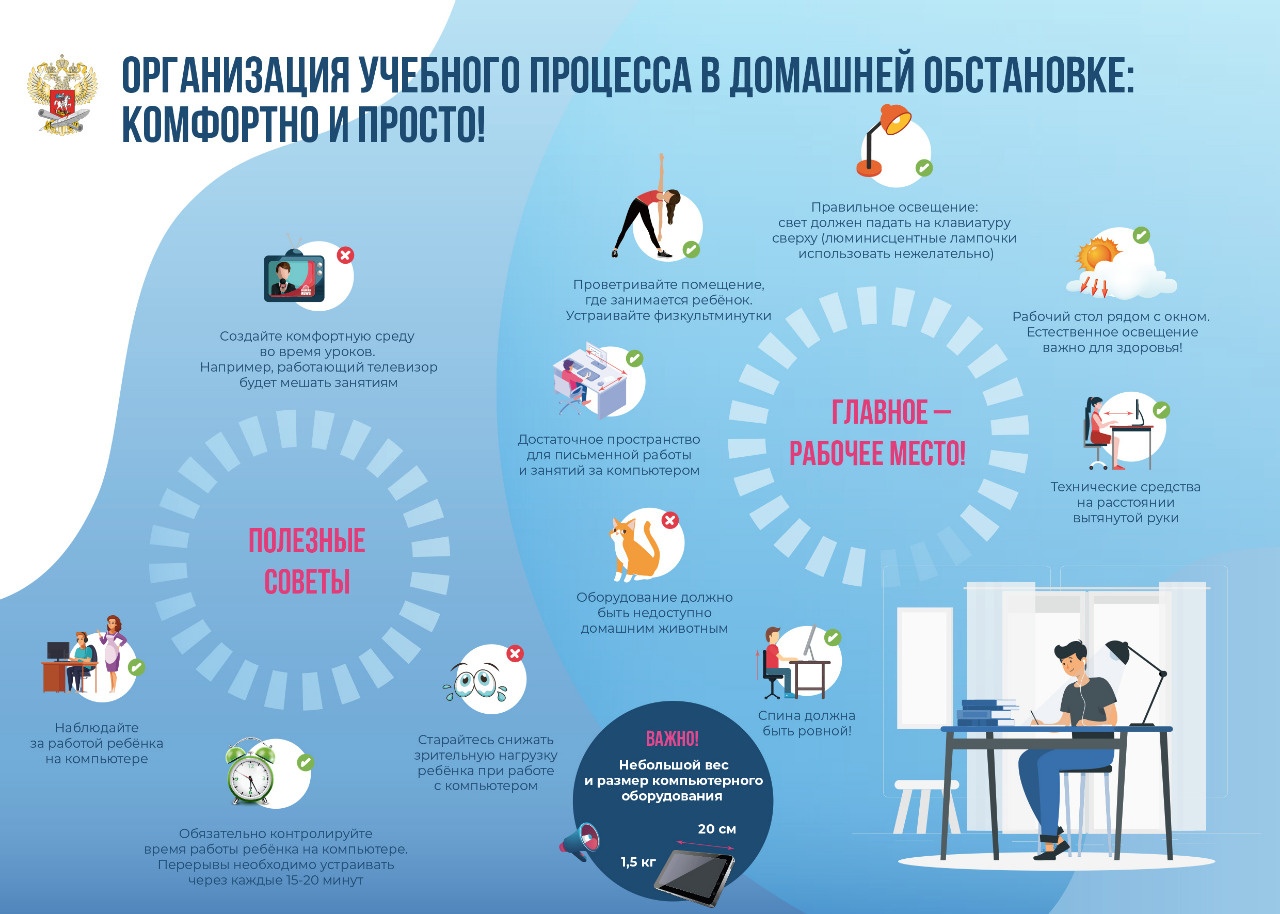 Организация рабочего места
«Малоподвижное положение за партой или рабочим столом отражается на функционировании многих систем организма школьника, особенно сердечно-сосудистой и дыхательной. При длительном сидении дыхание становится менее глубоким, обмен веществ понижается, происходит застой крови в нижних конечностях, что ведет к снижению работоспособности всего организма и особенно мозга: снижается внимание, ослабляется память, нарушается координация движений, увеличивается время мыслительных операций», – указано в сообщении, опубликованном на сайте ведомства.
Положение за рабочим столом
Рабочее место школьника должно располагаться у окна для достаточного количества естественного света, но при этом ребенку необходим дополнительный источник света – настольная лампа. У правшей она должна находиться слева, у левшей – справа.
Положение за рабочим столом
Если у ребенка на столе установлен монитор, то он должен располагаться так, чтобы к нему не приходилось поворачиваться. Книги лучше всего ставить на подставку на расстояние вытянутой руки до глаз: это позволяет держать голову прямо, что способствует снижению нагрузки на шейный отдел позвоночника и предотвращает появление близорукости. Когда школьник опирается на спинку стула, между его грудью и столом должно быть расстояние, равное ширине его ладони.
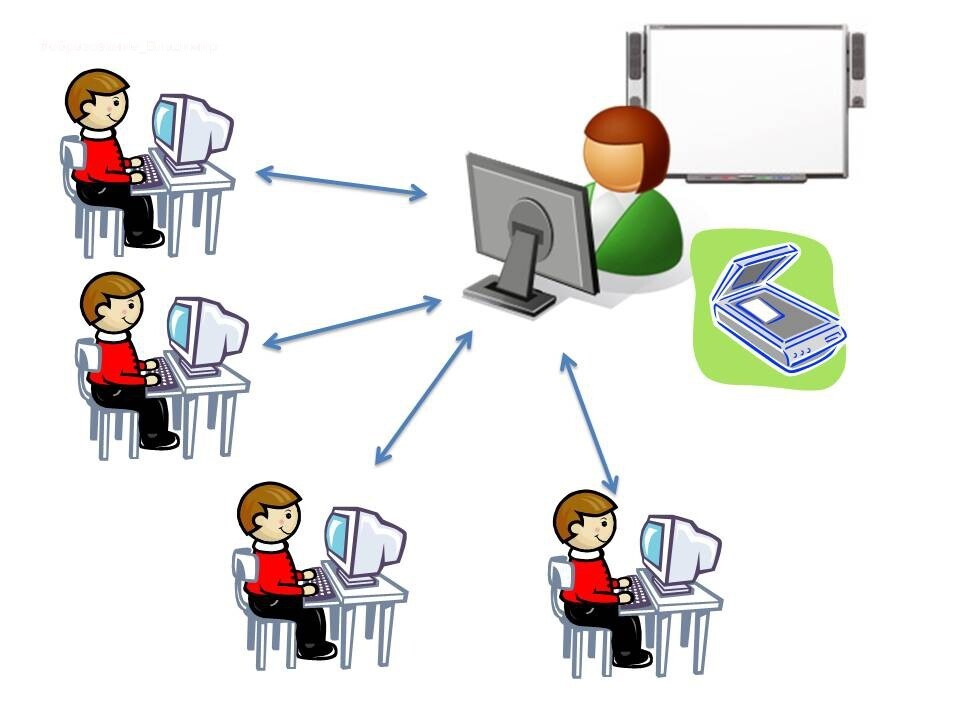 Положение за рабочим столом
Во время занятий рекомендуется сохранять правильную рабочую позу: нужно глубоко сидеть на стуле, держать голову и корпус ровно, ноги должны быть согнуты в тазобедренном и коленном суставах, ступни опираться на пол, а предплечья свободно лежать на столе.
Чаще всего на проводимых онлайн уроках учащихся можно видеть сидящих или лежащих  на диванах, кроватях. Что пагубно сказывается на здоровье и восприятии материала.
Для профилактики переутомления Роспотребнадзор рекомендует проводить разминку и гимнастику для глаз каждые 30–45 минут.
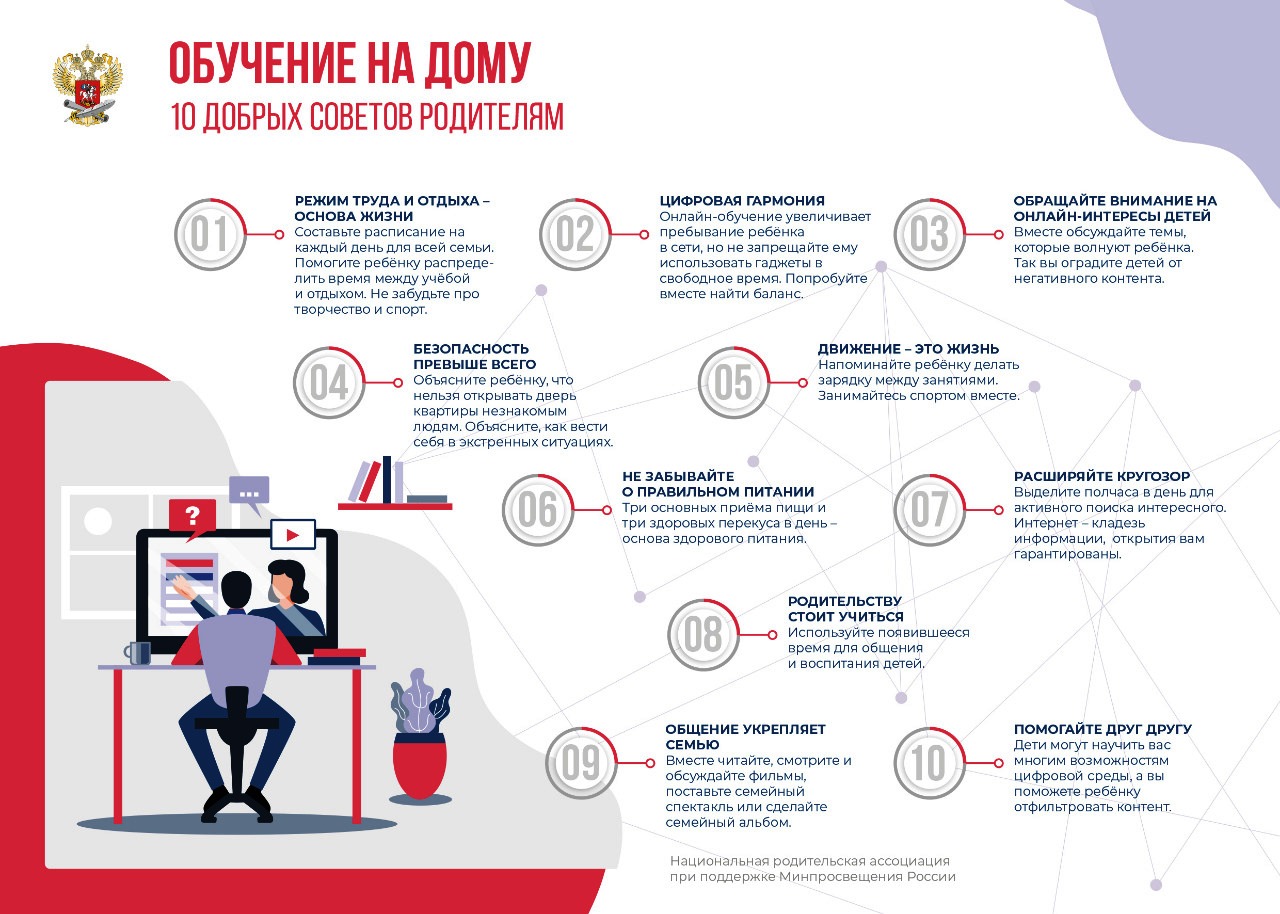 Советы и рекомендации психологов для учеников и родителей на время дистанционного обучения
В условиях сложившейся неблагоприятной эпидемиологической обстановки педагог-психолог образовательного учреждения оказывает услуги психолого-педагогической, методической и консультативной помощи родителям (законным представителям) детей преимущественно в дистанционной форме по видео-конференции связи (skype. vkontakte, zoom,) или по телефону.
За последние несколько дней жизнь здорово изменилась, в школах вводят дистанционную форму обучения, родители работают из дома, с друзьями сложно увидеться вживую. В подобной ситуации очень важно попробовать сосредоточиться на возможностях, которые появились, вместо того чтобы думать о лишениях. Именно такой подход можно назвать оптимизмом.
Родители, близкие детей, находясь дома могут привить ребенку навыки преодоления, совладания со сложными ситуациями и научить его справляться с возможным стрессом.
Родителям и близким ребенка важно самим постараться сохранить спокойное, адекватное и критичное отношение к происходящему. 
Самый эффективный способ преодолеть такие состояния состоит в том, чтобы сосредоточиваться не на том, что сейчас затруднительно, недоступно или непредсказуемо, а, наоборот, — на том, что можно и хорошо было бы сделать.
Пребывание дома на изоляции — это не «наказание». Это ресурс для освоения новых навыков, получения знаний, для новых интересных дел.
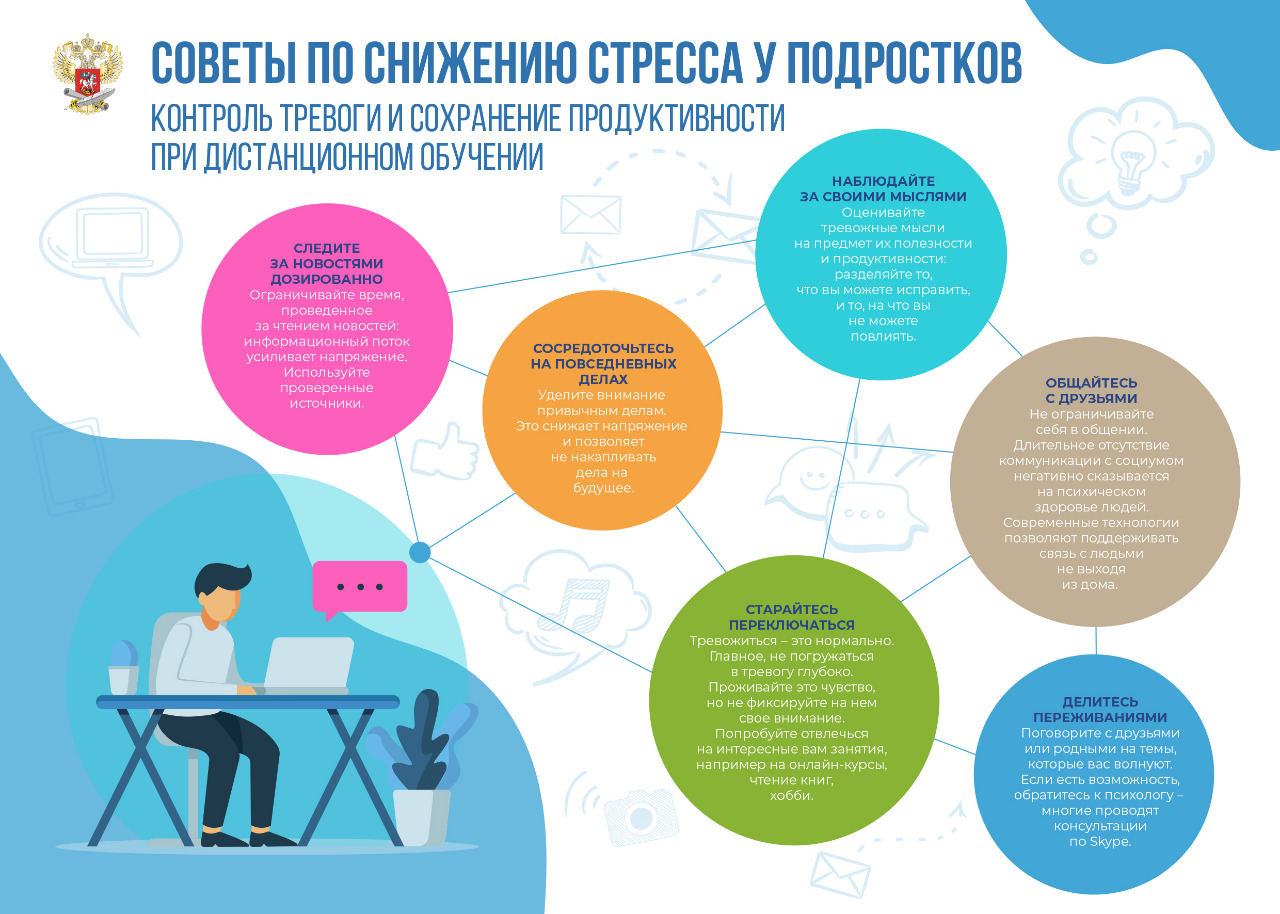 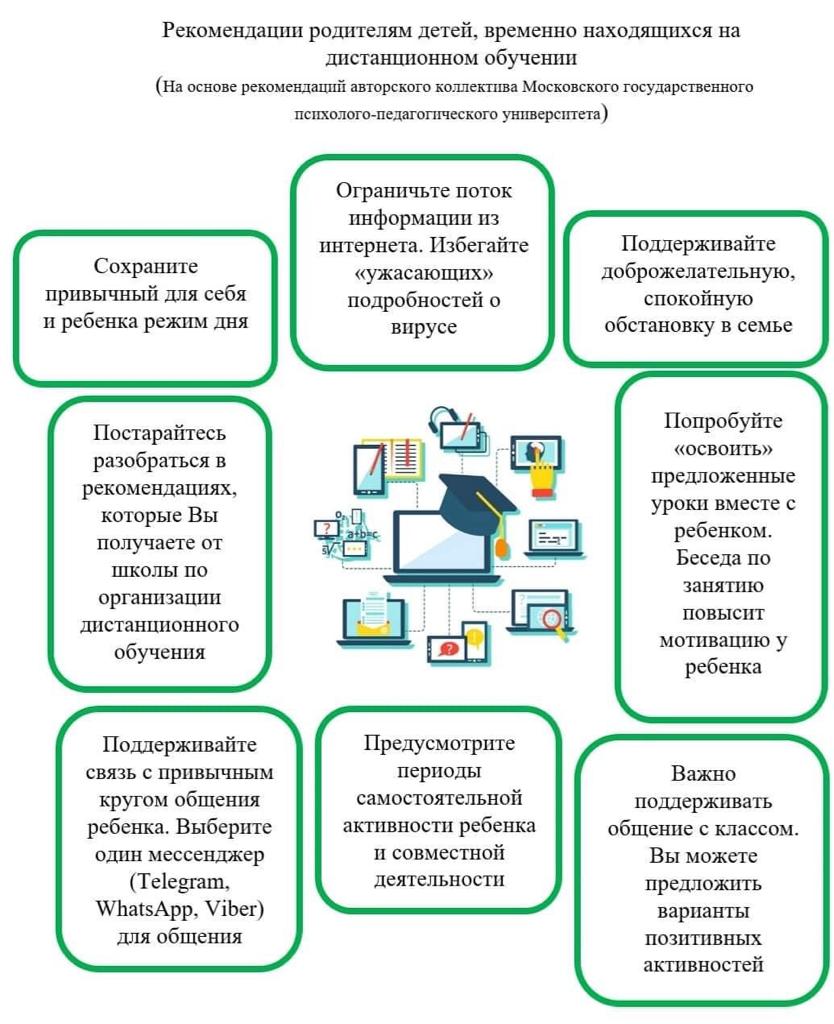 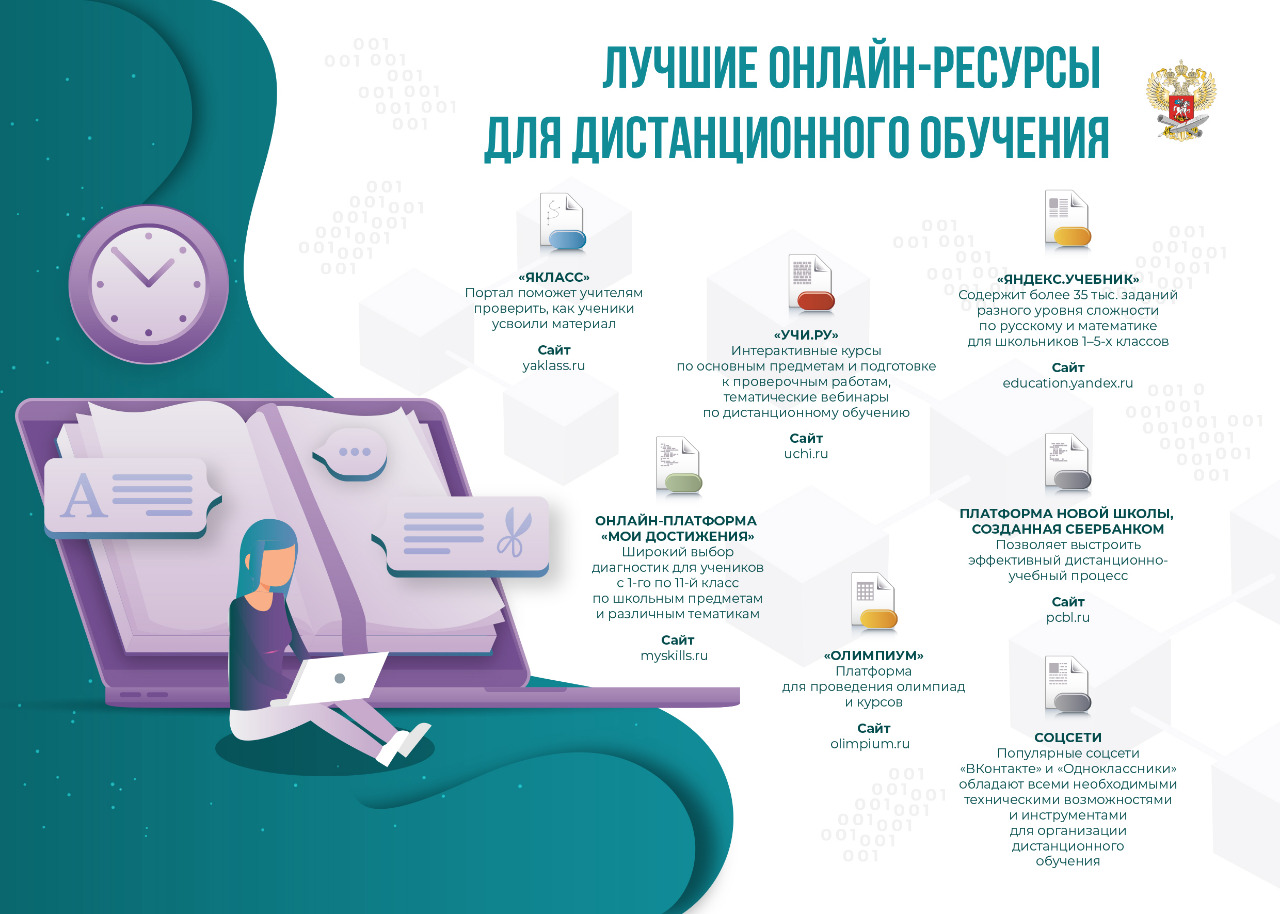 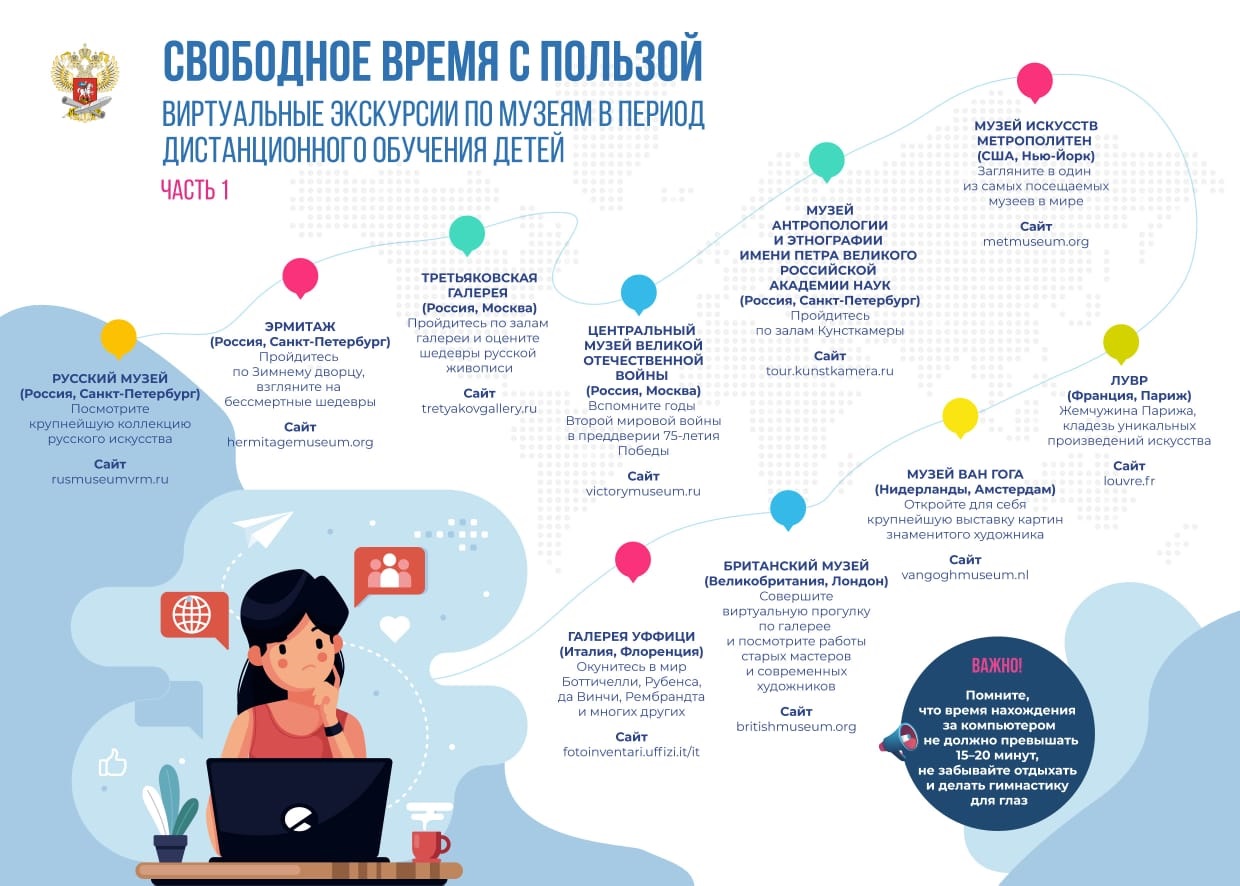 Спасибо за внимание!
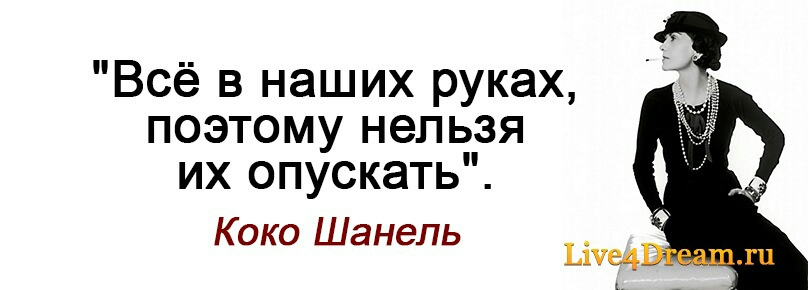